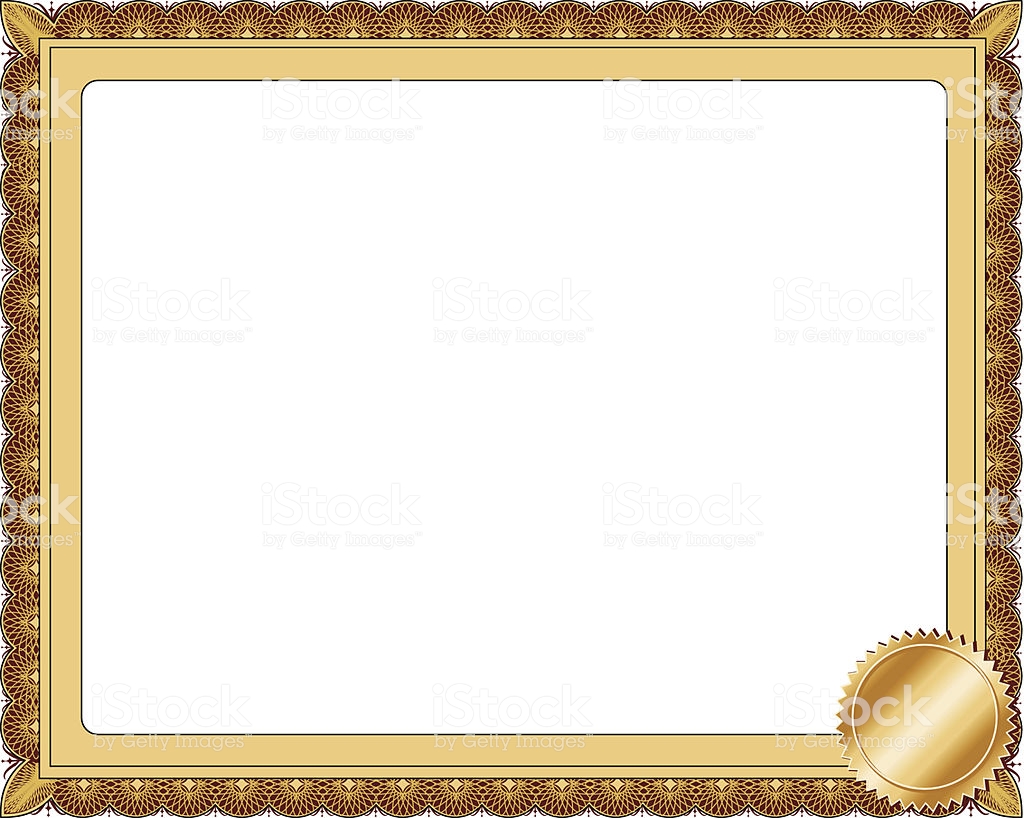 ডিজিটাল ক্লাসে সবাইকে স্বাগতম
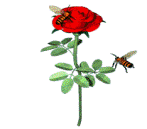 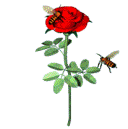 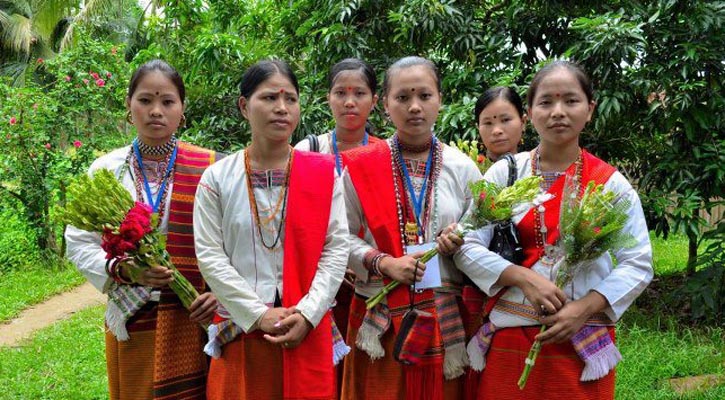 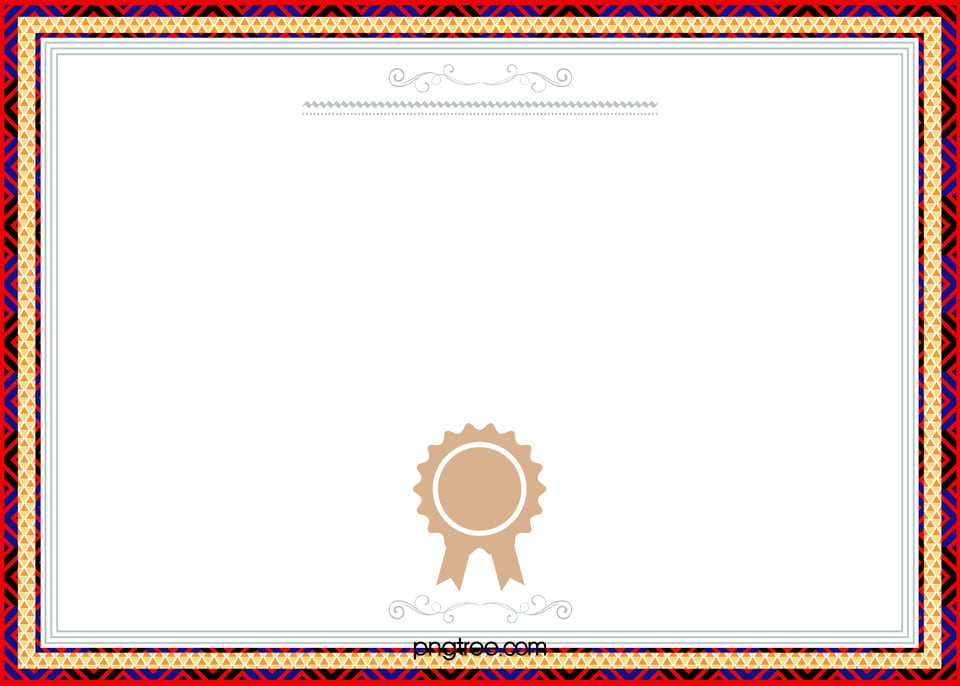 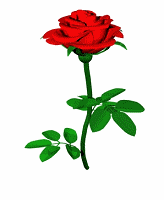 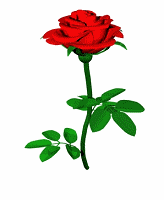 শিক্ষক পরিচিতি
সুজিত দেব
সহকারি শিক্ষক
শ্রীমতপুর সরকারি প্রাথমিক বিদ্যালয়
নবীগঞ্জ , হবিগঞ্জ ।
Email:sujitdeb142@gmail.com
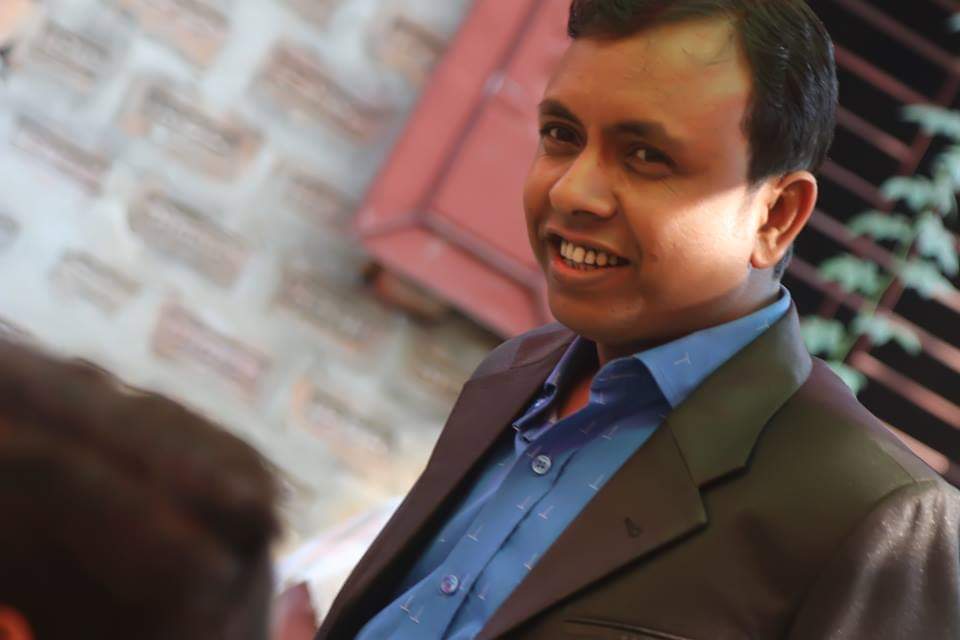 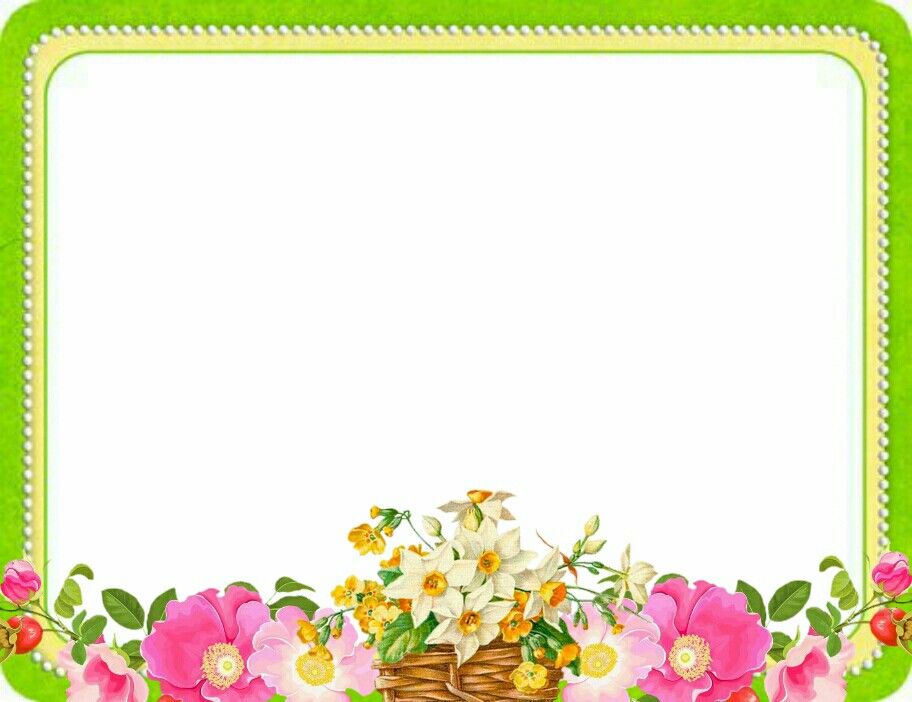 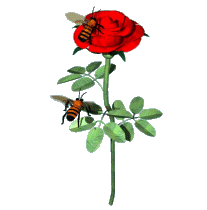 পাঠ পরিচিতি
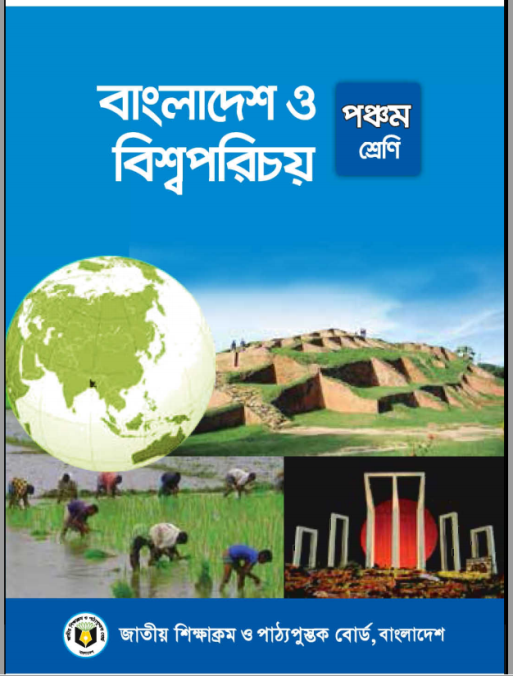 বিষয়: বাংলাদেশ ও বিশ্বপরিচয়
শ্রেণি : পঞ্চম
পাঠের শিরোনাম : বাংলাদেশের ক্ষুদ্র নৃ – গোষ্ঠী (ওঁরাও )
পাঠ্যাংশ : ওঁরাও জনগোষ্ঠীর ------ থাকে ।
অধ্যায় : ১১
সময় : ৪০ মিনিট ।
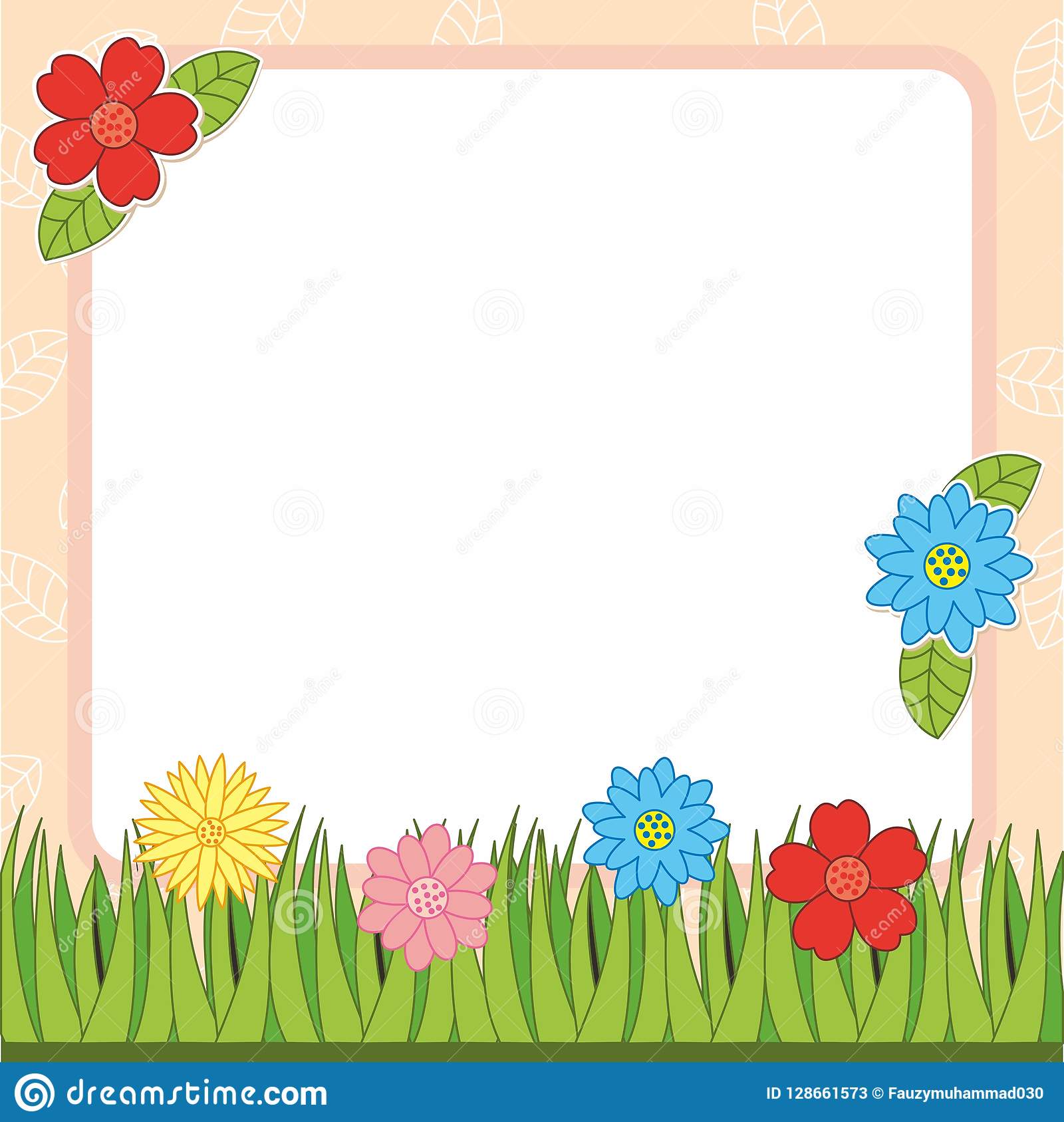 শিখনফল
এই পাঠ শেষে শিক্ষার্থীরা -----------
২.১.৭ । জাতি ,শ্রেণি , ধর্ম , বর্ণ গোষ্ঠী , ছোট-বড় নির্বিশেষে সবাইকে সমান মর্যাদা দিবে ও মিলে মিশে চলবে ।
২.১.৮ । গারো , খাসিয়া , ম্রো , ত্রিপুরা ও ওঁরাওদের সংস্কৃতি বর্ণনা করতে পারবে ।
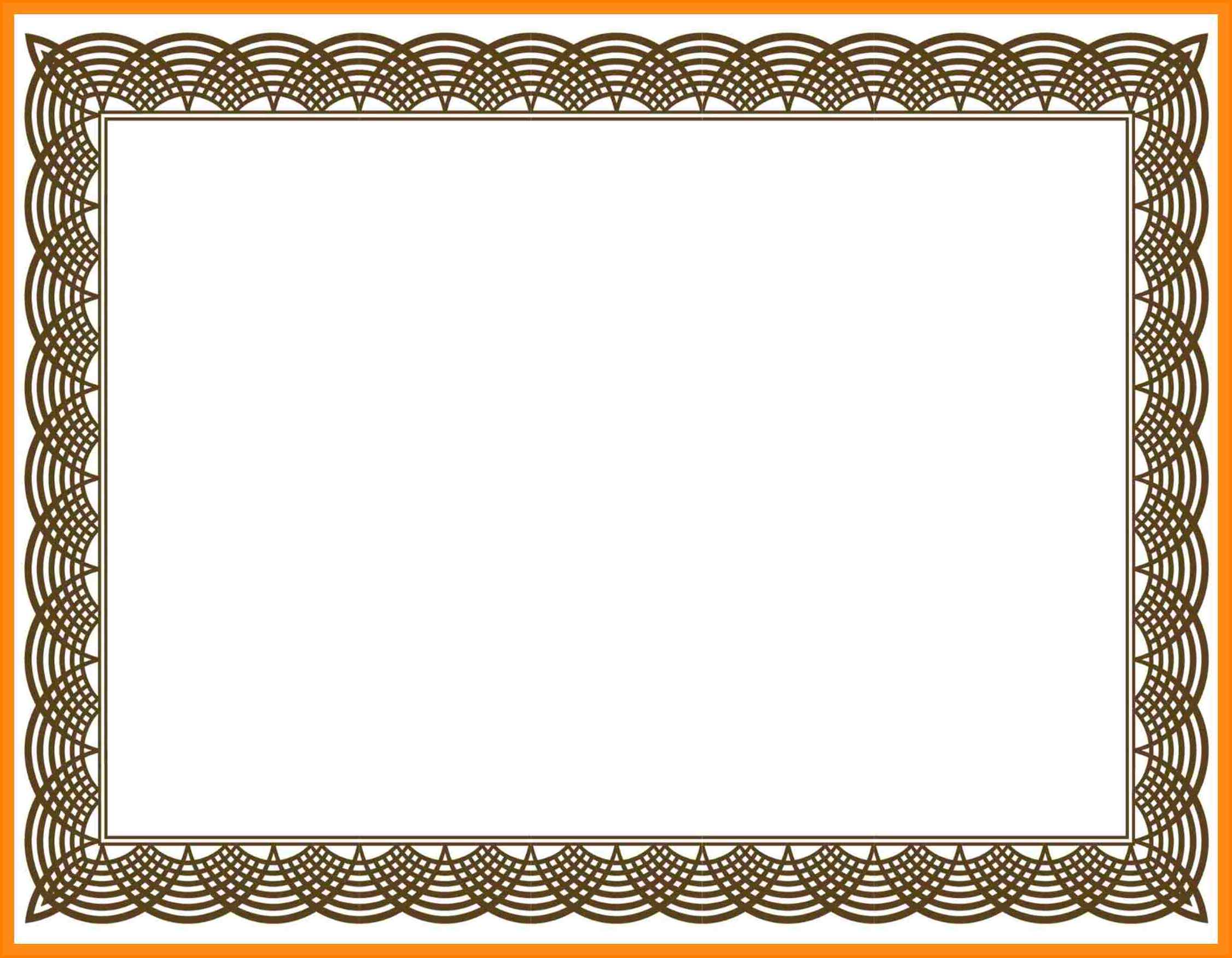 এসো একটি নৃত্য দেখি
নৃত্যটি মনোযোগ সহকারে দেখ
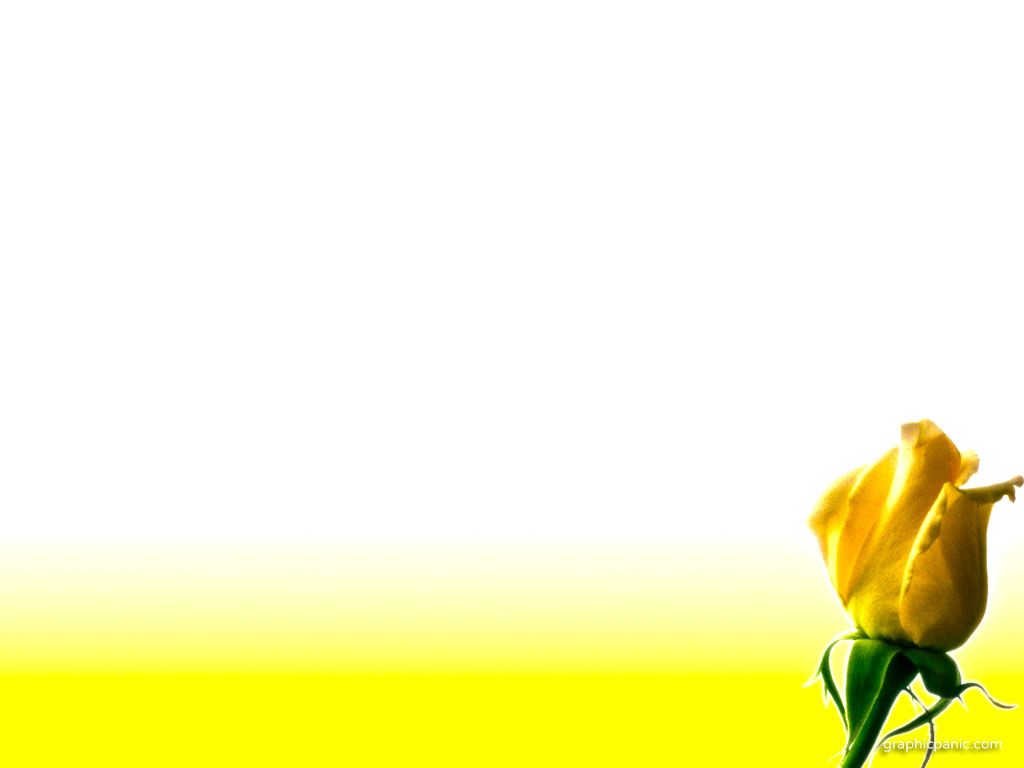 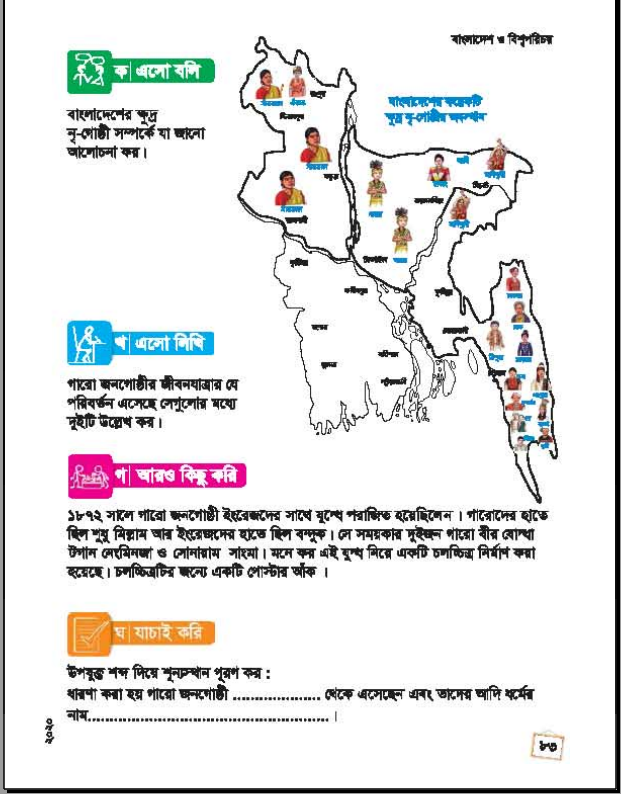 এটি কিসের ছবি ?
মানচিত্রের ছবি
ওঁরাও
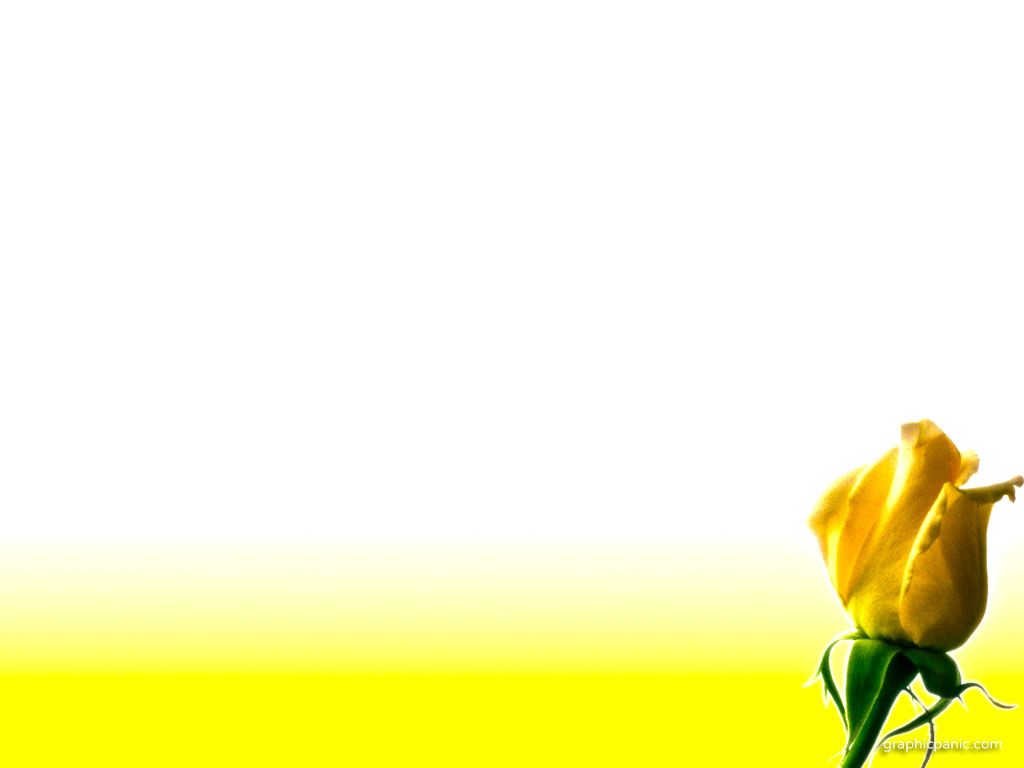 আমাদের আজকের পাঠ
বাংলাদেশের ক্ষুদ্র নৃ – গোষ্ঠী ( ওঁরাও)
অধ্যায় : ১১
বাংলাদেশ ও বিশ্বপরিচয়
পৃষ্ঠা নং ৯০ - ৯১
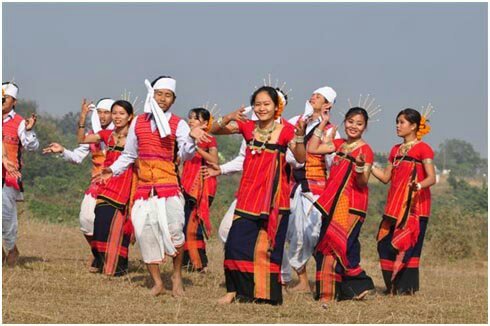 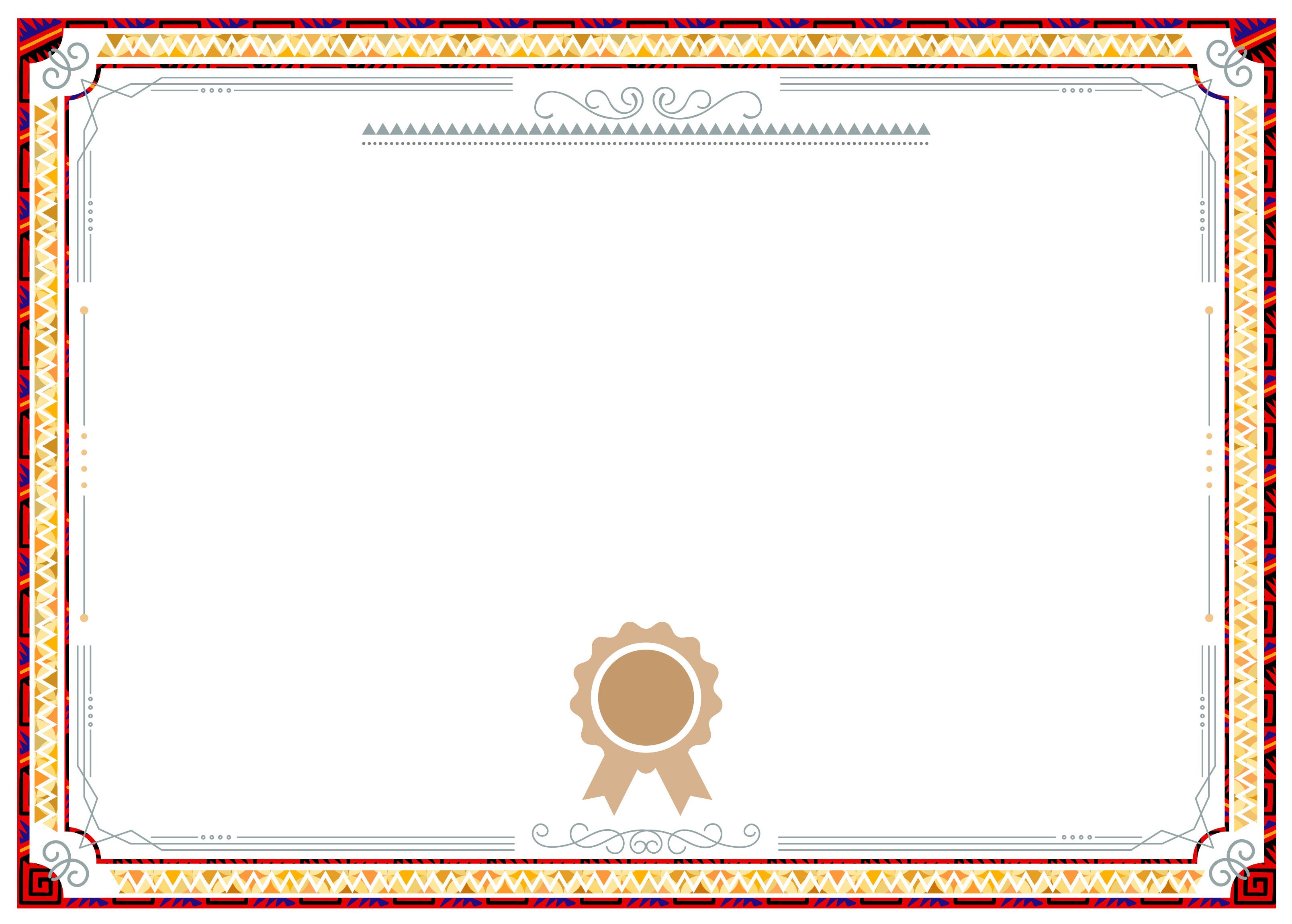 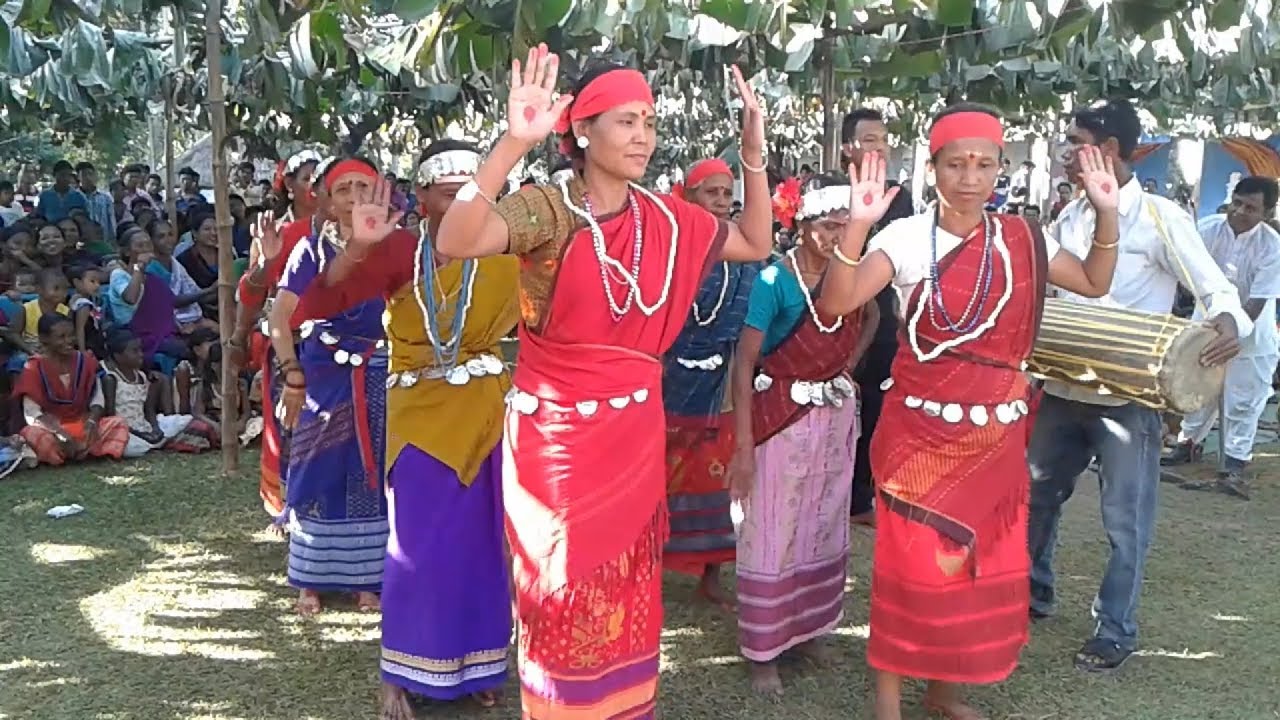 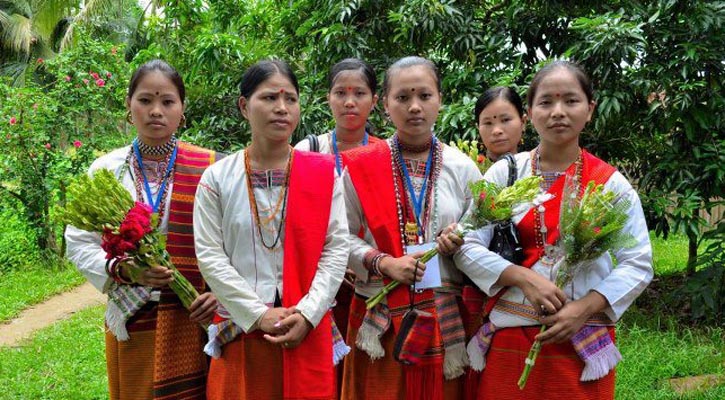 ওঁরাও জনগোষ্ঠীর বেশিরভাগ রাজশাহী , রংপুর , দিনাজপুর অঞ্চলে বাস করে ।
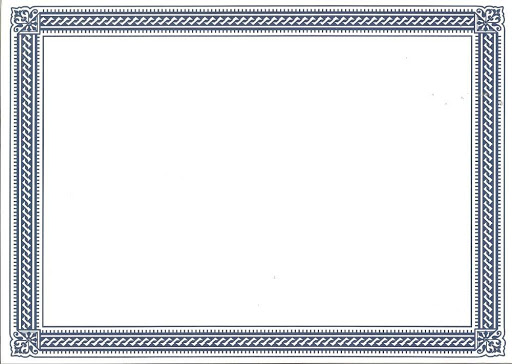 ওঁরাওদের ভাষা
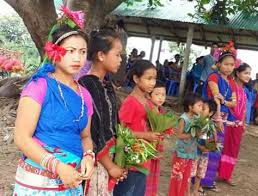 ওঁরাওদের ভাষার নাম কুডুখ বা মাদ্রি ।
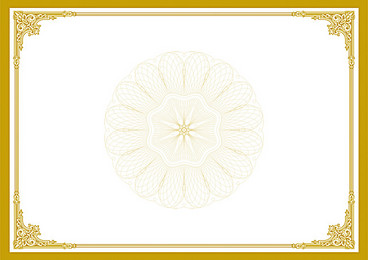 ওঁরাওদের সমাজ ব্যবস্হা
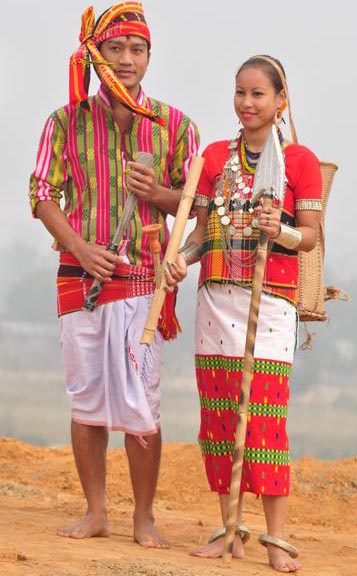 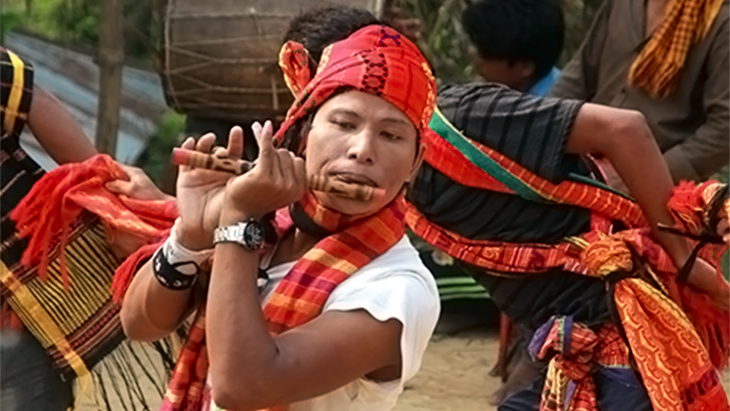 ওঁরাওদের সমাজ ব্যবস্হা পিতৃতান্ত্রিক । ওঁরাওদের গ্রাম প্রধানকে মাহাতো বলা হয় । তাদের নিজস্ব আঞ্চলিক পরিষদ আছে যা পাহতো নামে পরিচিত । এই পরিষদে কয়েকটি গ্রামের প্রতিনিধিরা থাকে ।
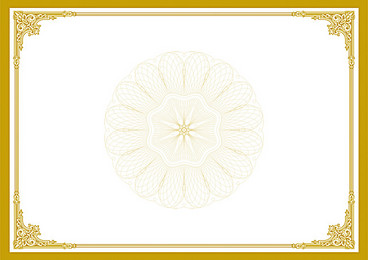 ওঁরাওদের ধর্ম
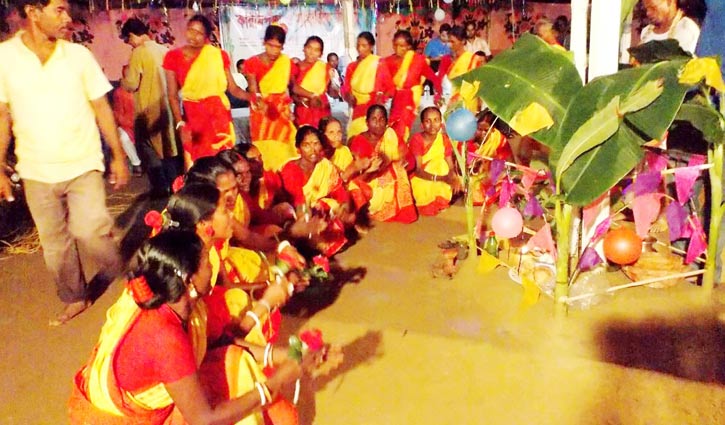 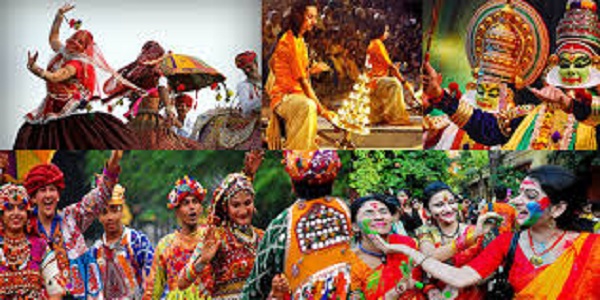 ওঁরাও জনগোষ্ঠী বিভিন্ন দেবতার পূজা করে । তাদের প্রধান দেবতা ধরমী বা ধরমেশ যাকে পৃথিবীর সৃষ্টিকর্তা মনে করে ।
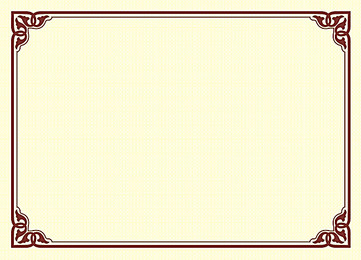 ওঁরাওদের উৎসব
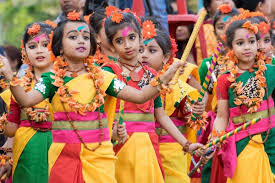 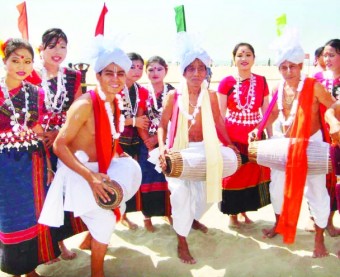 ওঁরাওদের প্রধান উৎসবের নাম ফাগুয়া যা ফ্লাগুন মাসের শেষ তারিখে পালন করা হয় । এছাড়াও তাঁরা প্রতিমাসে ও প্রতি ঋতুতে বিভিন্ন ধর্মীয় ব্রত অনুষ্ঠান পালন করে ।
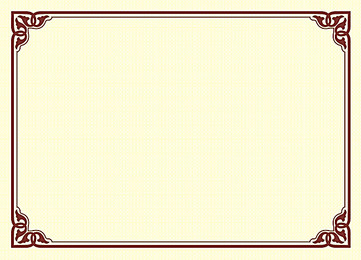 পোশাক
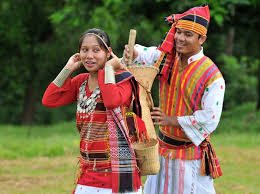 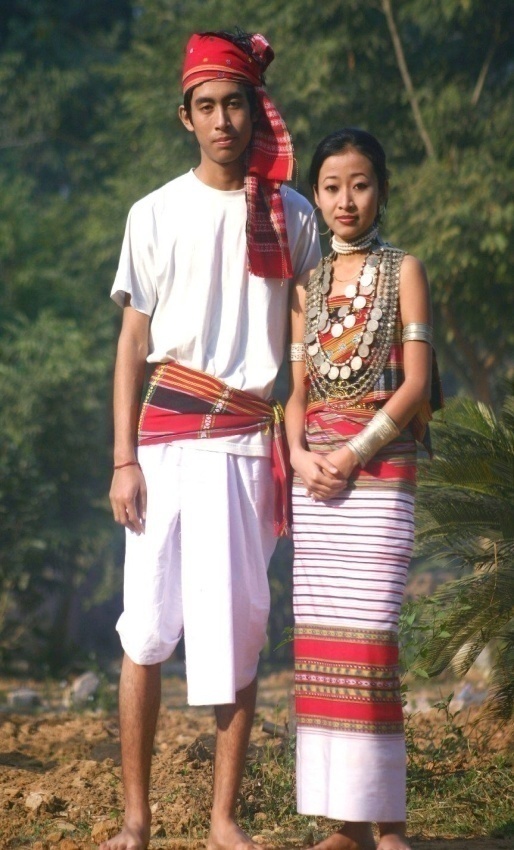 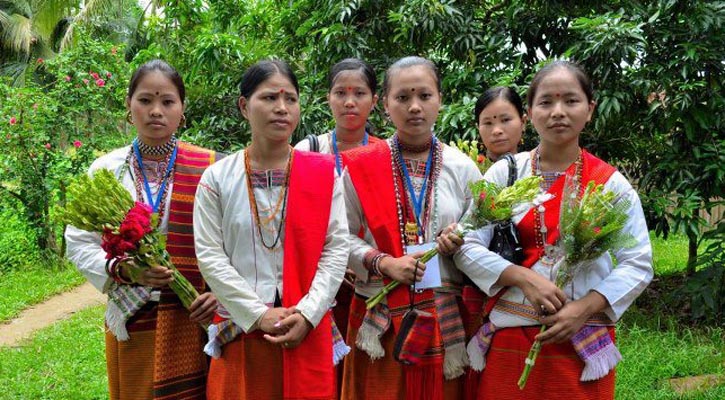 পুরুষেরা ধূতি , লুঙ্গি , শার্ট ও প্যান্ট পরে । মেয়েরা মোটা কাপড়ের শাড়ি ও ব্লাউজ পরে ।
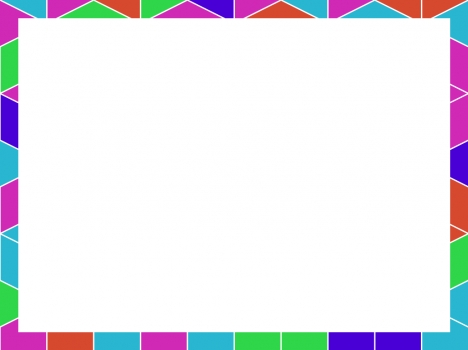 ওঁরাওদের খাবার
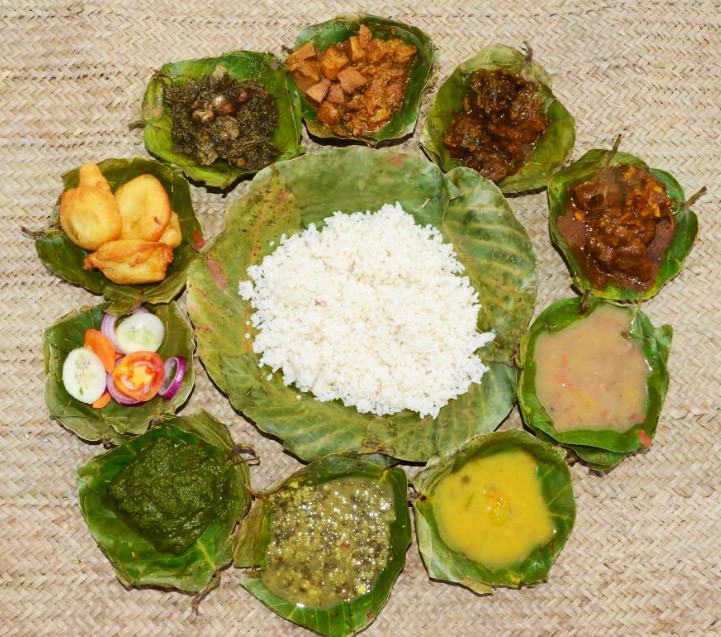 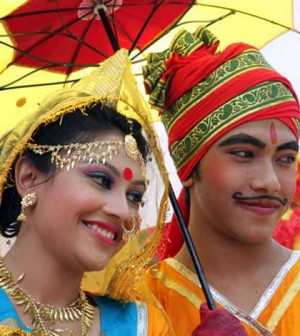 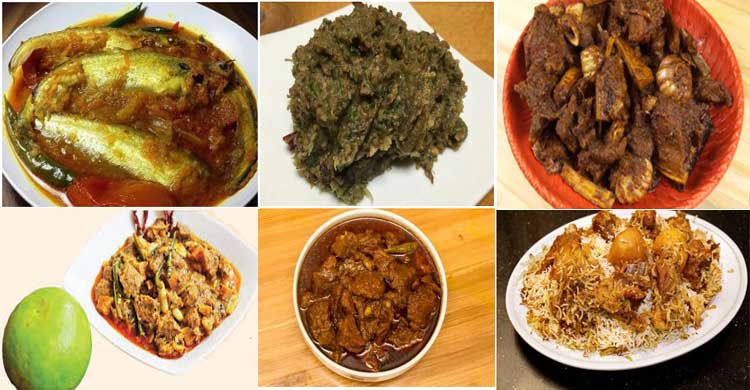 ওঁরাওদের প্রধান খাবার ভাত । এছাড়াও তারা গম, ভুট্টা , মাছ , মাংস ও বিভিন্ন ধরনের শাকসবজি খেয়ে থাকে ।
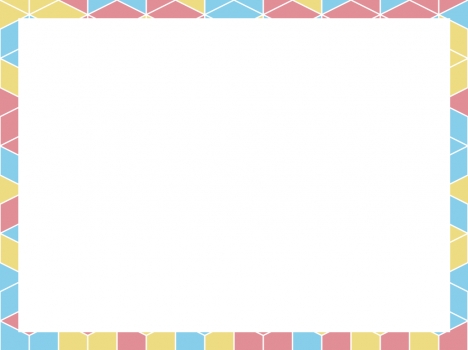 একক কাজ
ওঁরাওদের সমাজ ব্যবস্হা সম্পর্কে ২ টি বাক্য লিখ ?
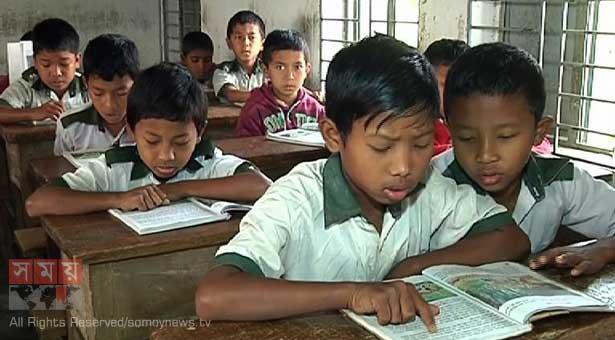 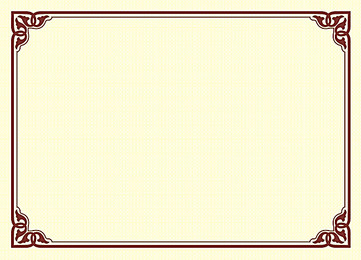 দলীয় কাজ
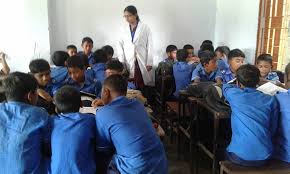 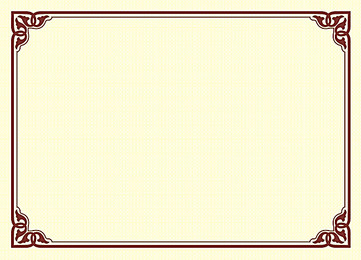 পাঠ্য বইয়ের সাথে সংযোগ
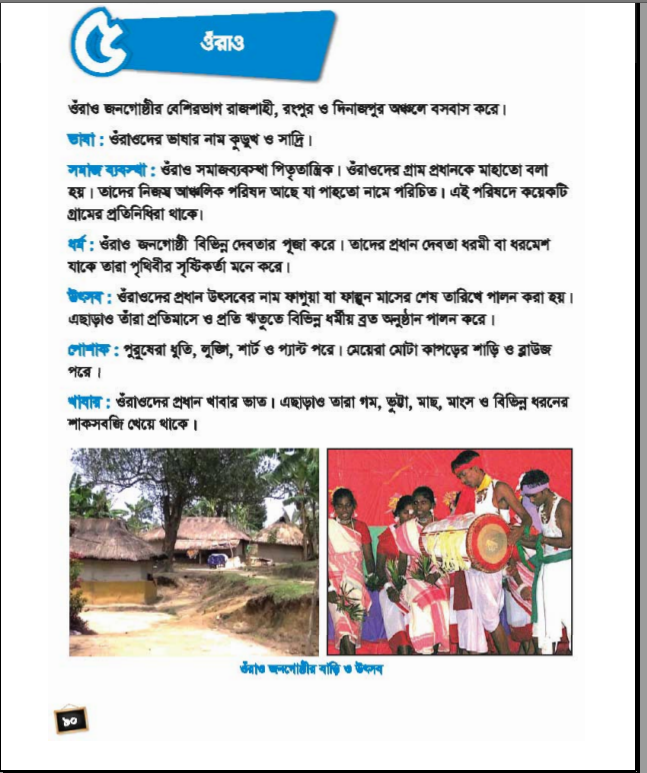 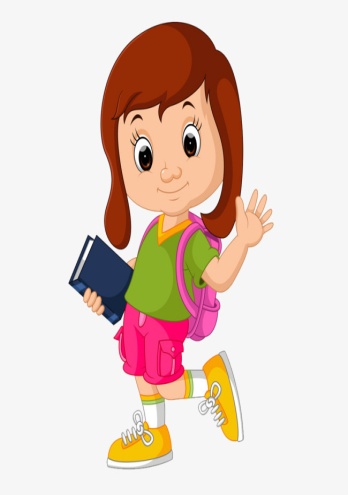 ৯০ নং পৃষ্ঠা বের করে নিরবে পড়
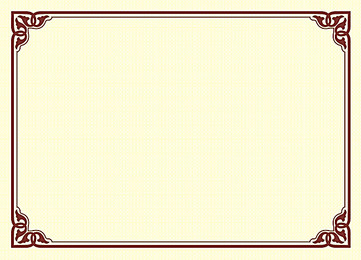 জোড়ায় কাজ
ওঁরাওদের বাড়ি , পোশাক ,উৎসব সম্পর্কে ২ টি করে বাক্য লিখ ?
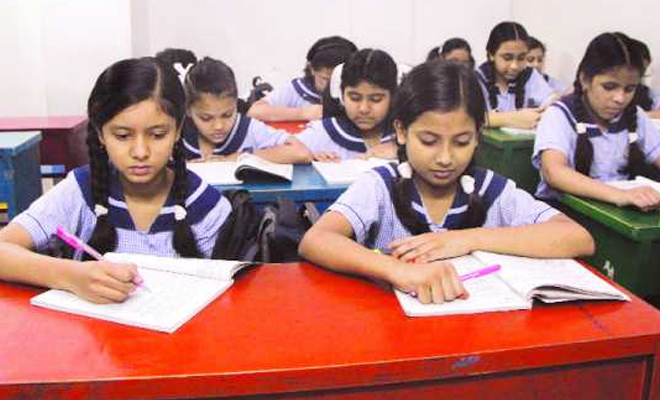 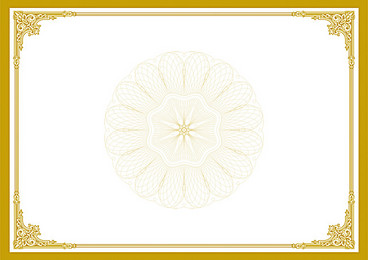 মূল্যায়ন
১। ওঁরাওদের ভাষার নাম কী ?
২।ওঁরাওদের প্রধান উৎসবের নাম কী ?
৩।ওঁরাওদের গ্রাম প্রধানকে কী বলা হয় ?
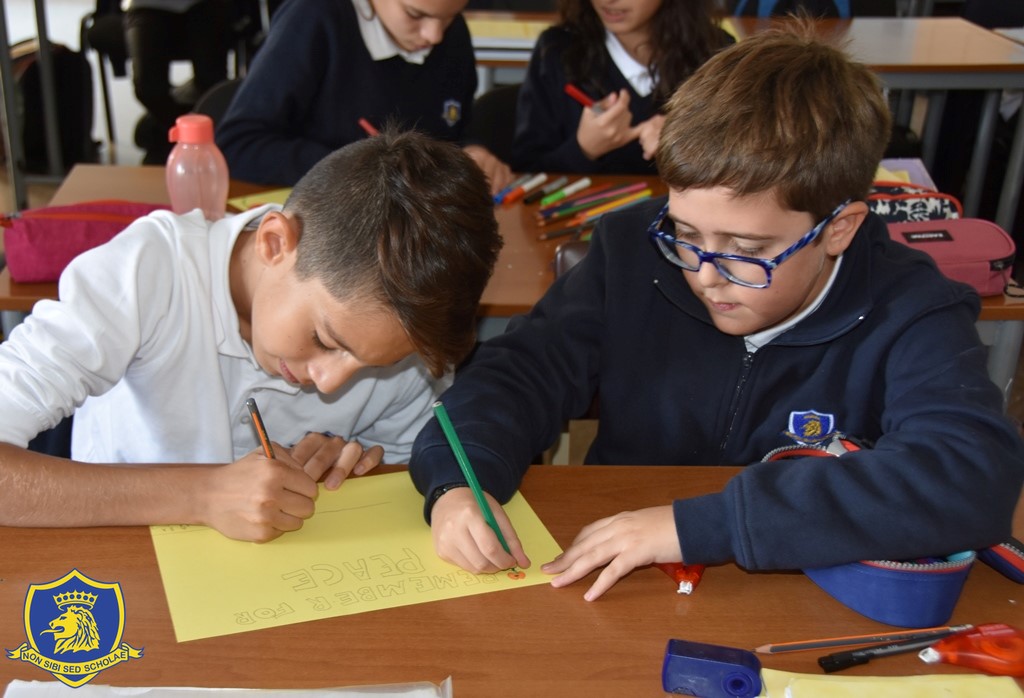 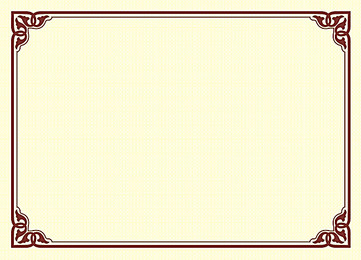 বাড়ির কাজ
ওঁরাওদের জীবন ব্যবস্হা সম্পর্কে ৫ টি বাক্য লিখে আনবে ?
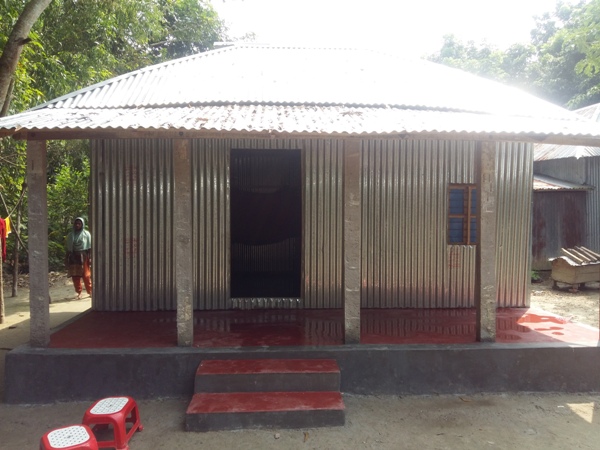 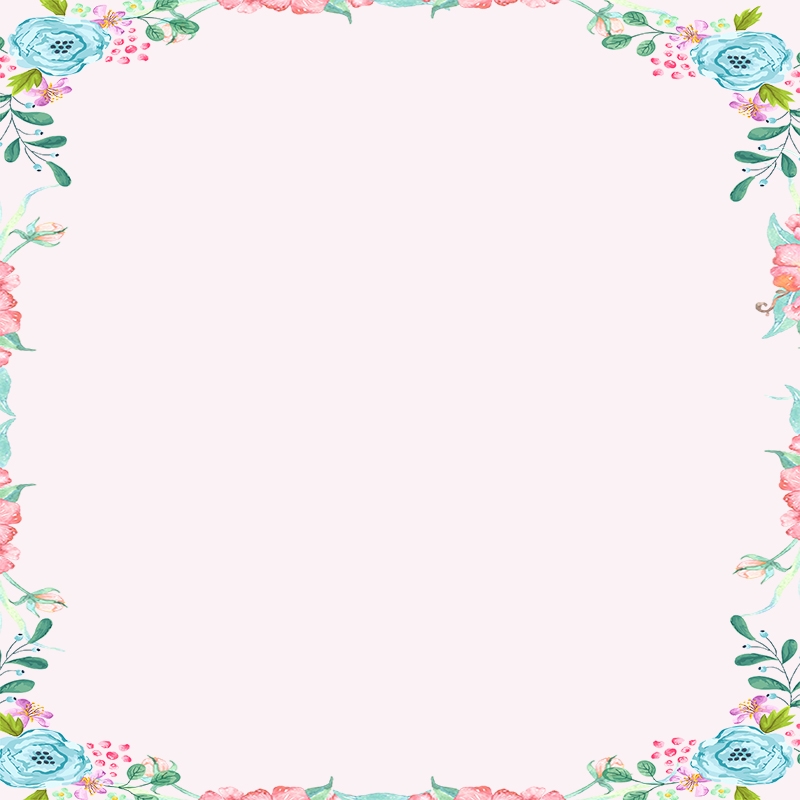 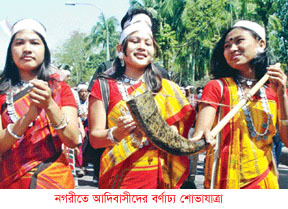 ধন্যবাদ , সবাই ভালো থেকো ।